Lazarillo de Tormes
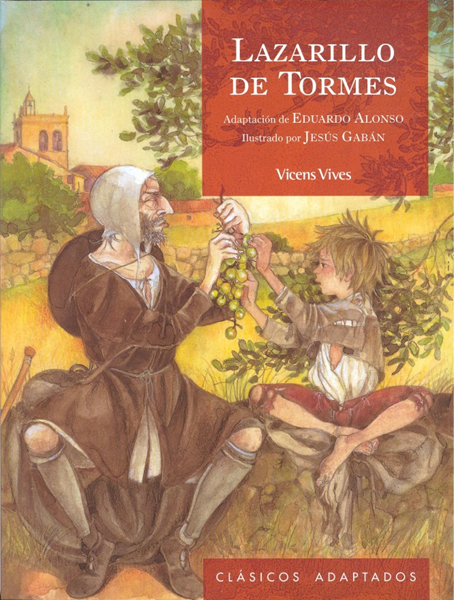 1554
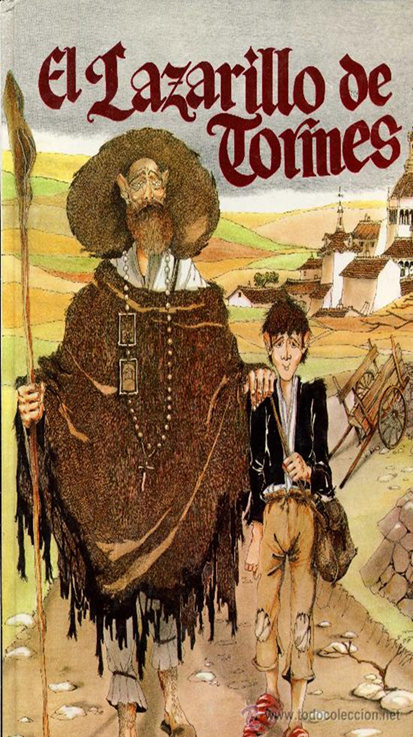 Novela que tuvo un enorme éxito. Fue traducida al francés, al inglés, al holandés, al alemán y al italiano.

Cuenta la historia de Lázaro un niño que nació en una familia muy pobre. Su madre lo puso a servir a los ocho años a un ciego astuto con el que pasa hambre y sufre malos tratos. Después del ciego Lázaro sirve a diferentes amos pero su situación no mejora.
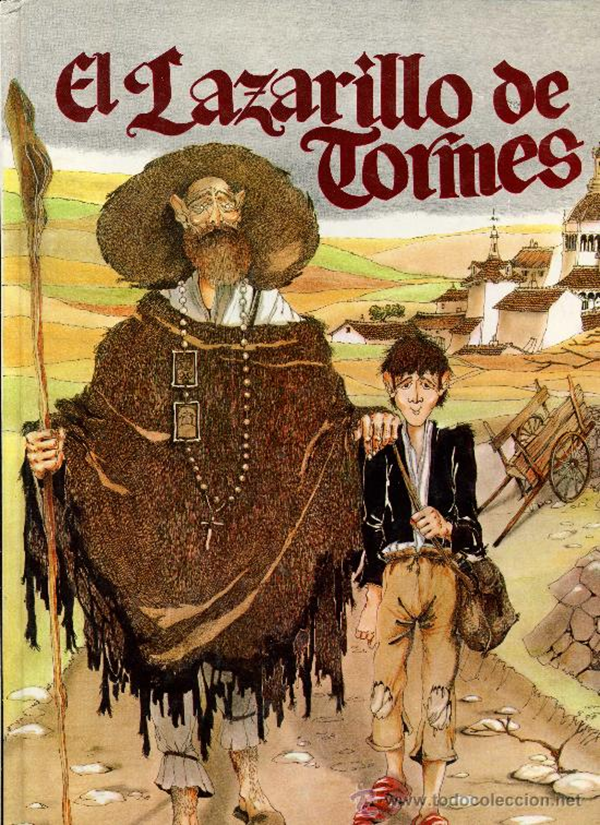 ¿Por qué piensas que el autor ocultó su nombre?

Miedo a la Inquisición ya que criticó a todas las clases sociales de la época, especialmente a la Iglesia.
La Inquisición prohibió el libro. 

Esta novela inaugura un género la novela picaresca.
¿Qué es un pícaro?

Joven que se ve obligado a valerse de su astucia y cometer pequeños delitos para sobrevivir.

¿Piensas que es lícito cometer pequeños delitos para poder sobrevivir?
Dos niños comiendo melón, Esteban Murillo. Siglo XVII
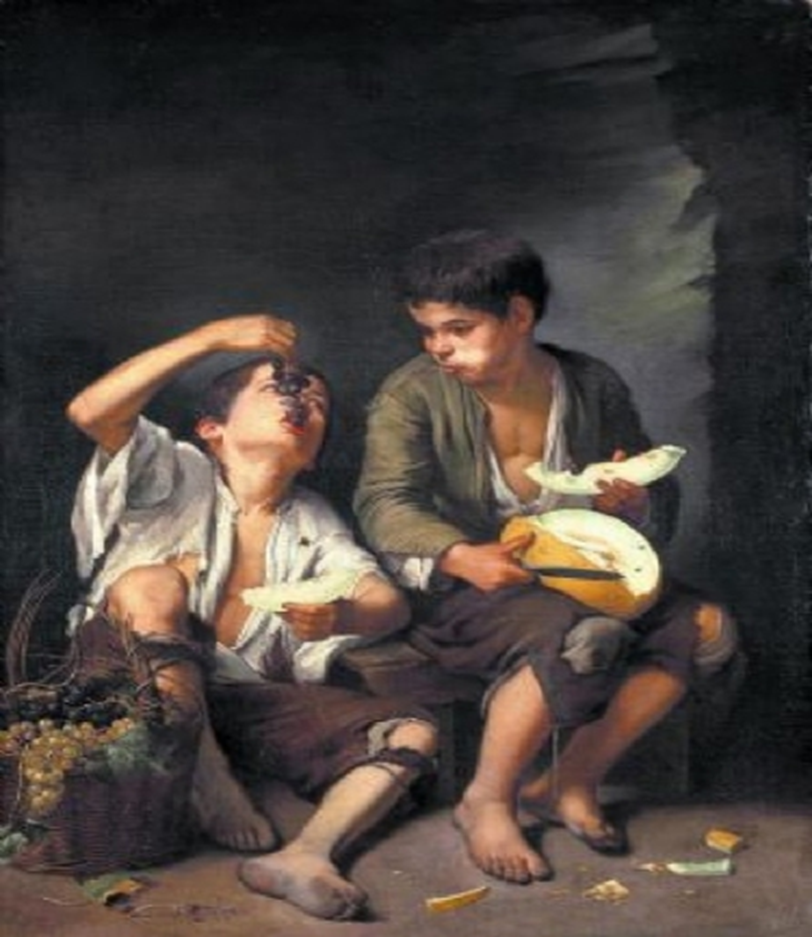 Murillo: "Dos niños comiendo fruta", h.1650
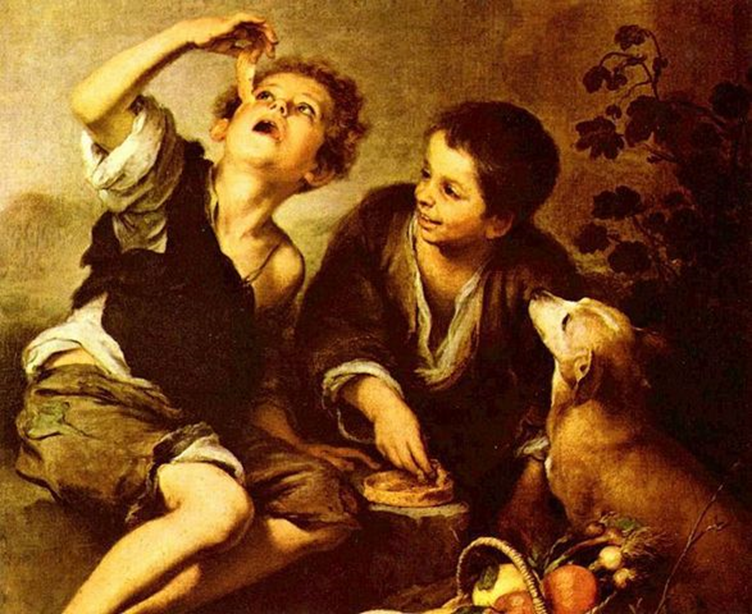 Murillo: "Niños jugando a los dados", 1670-1675
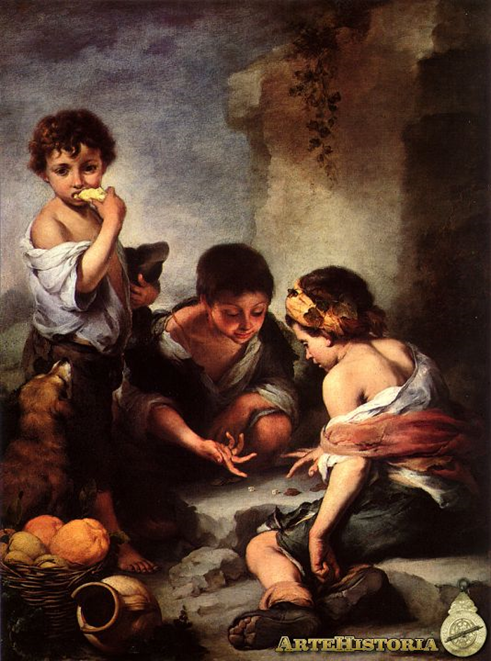 La picaresca y España
El siglo XVI bajo el reinado de Carlos I y Felipe II es la época cumbre del Imperio Español:
España unificada
Conquista de América
Alianzas matrimoniales. Con la subida al trono de Carlos I se inauguró una nueva dinastía: Los Austrias. Por eso se unieron a la corona española territorios de Austria, Francia, los Países bajos y el norte de Italia. El imperio español pasó a convertirse en primera potencia mundial.
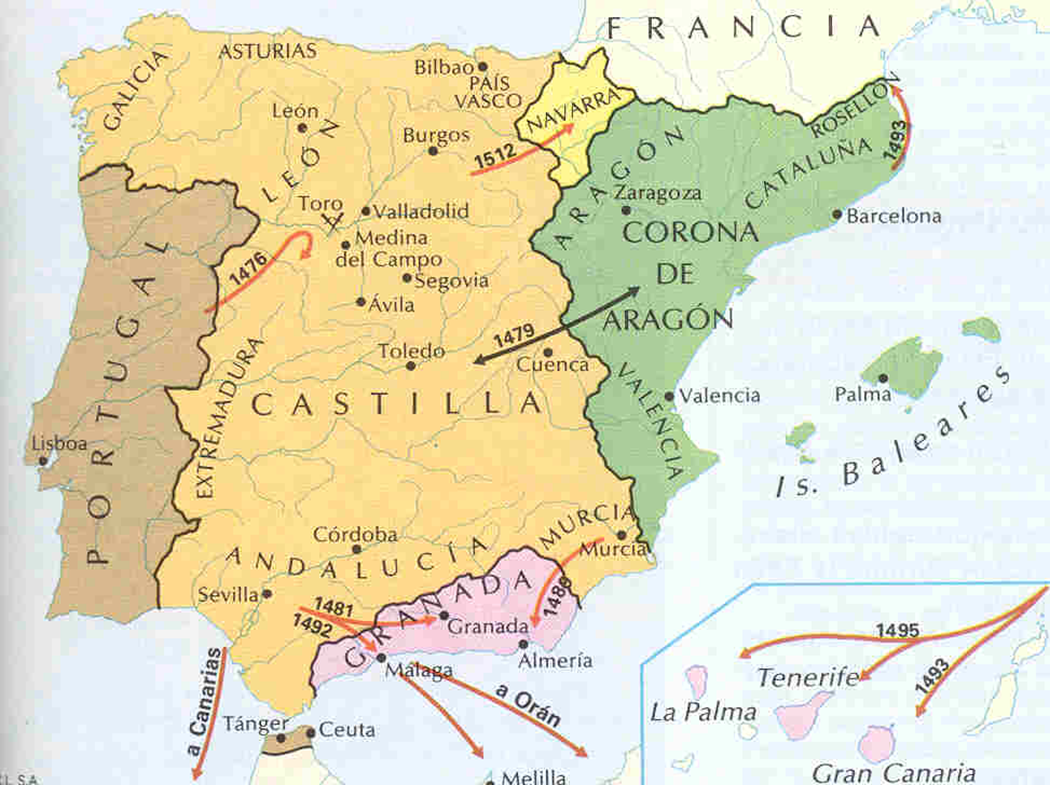 El siglo XVI bajo el reinado de Carlos I y Felipe II es la época cumbre del Imperio Español.
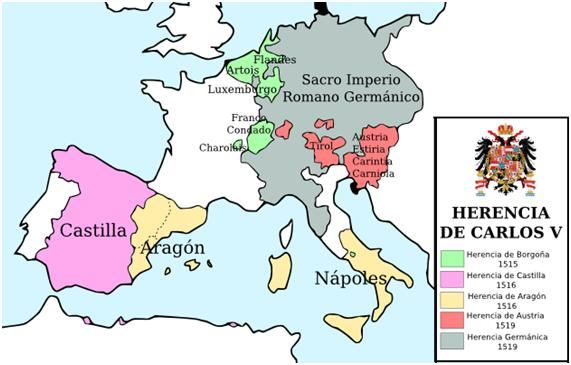 Carlos I de EspañaCuadro de Tiziano
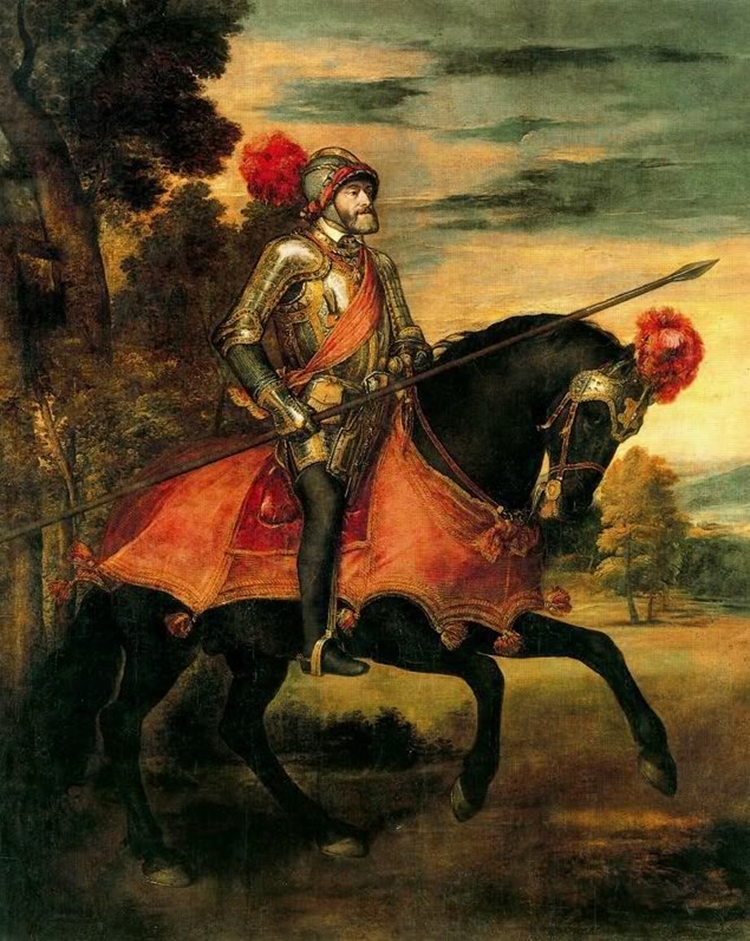 La picaresca y España
Al mismo tiempo en las principales capitales españolas abundaban mendigos, indigentes y jóvenes huérfanos o abandonados, consecuencia todo ello de las constantes campañas militares de la monarquía hispana a lo largo de Europa y de la creciente emigración masculina a América.
La novela picaresca
Nace en el siglo XVI, el Siglo de Oro de la literatura española. Es una corriente “realista” que se aleja de la corriente “idealista” de su tiempo.

Con el Lazarillo nacerá la novela moderna y funda el género de la novela picaresca.
Características del género
Autobiográfica. El protagonista narra su historia en primera persona y de forma retrospectiva.

Protagonista antiheroico. Sus padres pertenecen a los estratos más bajos de la sociedad. La pobreza le obliga a sobrevivir usando trampas y engaños. Frente al héroe idealizado del libro de caballerías, aparece aquí un antihéroe que lucha por la supervivencia.
Sátira social. Presenta una crítica a los principales estamentos sociales. Especialmente a la iglesia.

Carácter realista. La acción se desarrolla en lugares conocidos como Salamanca, durante un periodo de tiempo concreto. La historia refleja el modo de vida de la época.
Despues de leer el primer capítulo
https://www.youtube.com/watch?v=RUdrmvcFym

(empieza en el minuto 3)
El greco video:
https://miclasele.wordpress.com/tag/el-greco/
Consultar audiria también.
Episodio Toro
https://www.youtube.com/watch?v=RUdrmvcFym0


https://www.youtube.com/watch?v=IQ3DF8cY6Pk
Toro de piedra, Salamanca
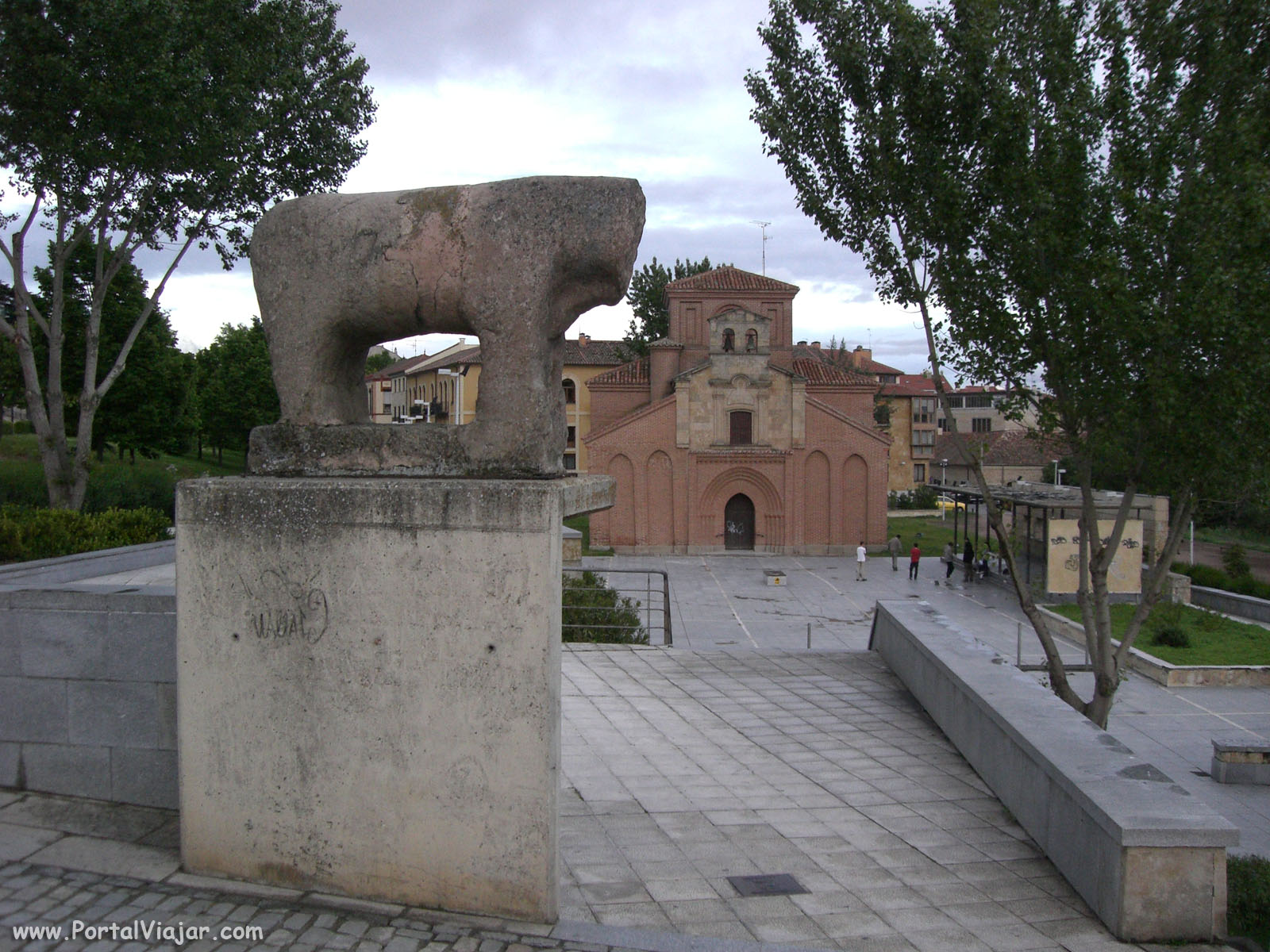 Universidad de Salamanca
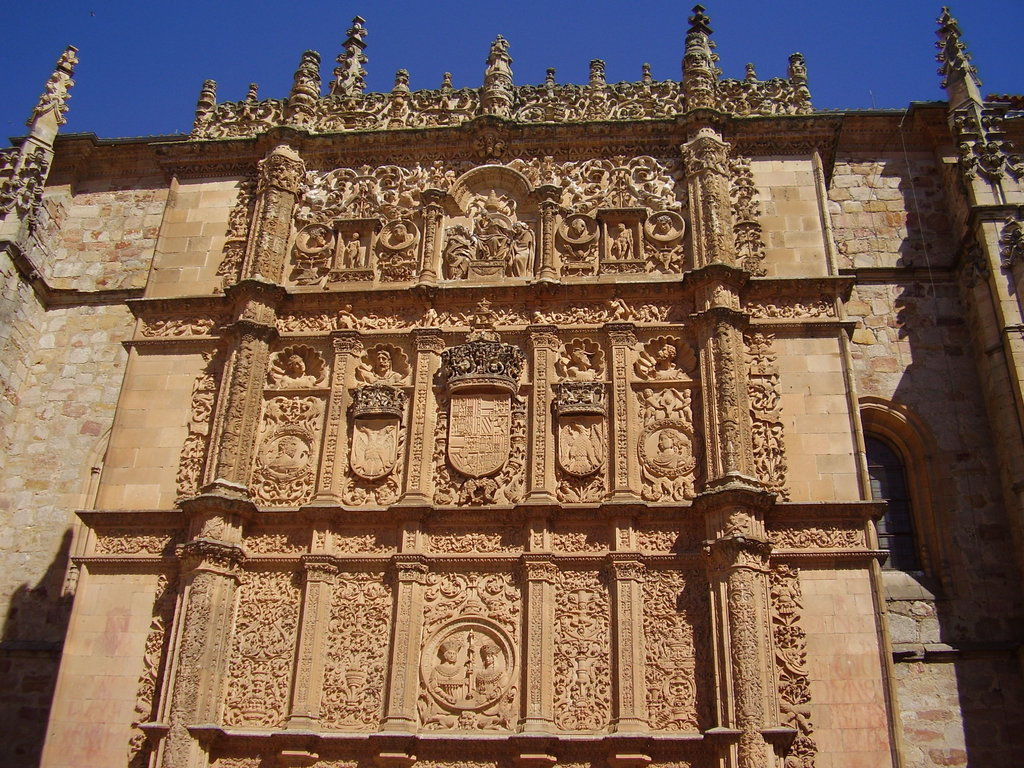 Molino de harina
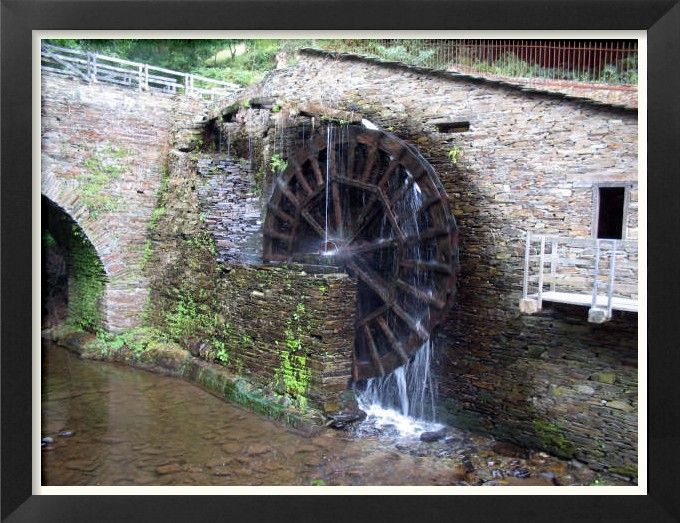 Candado
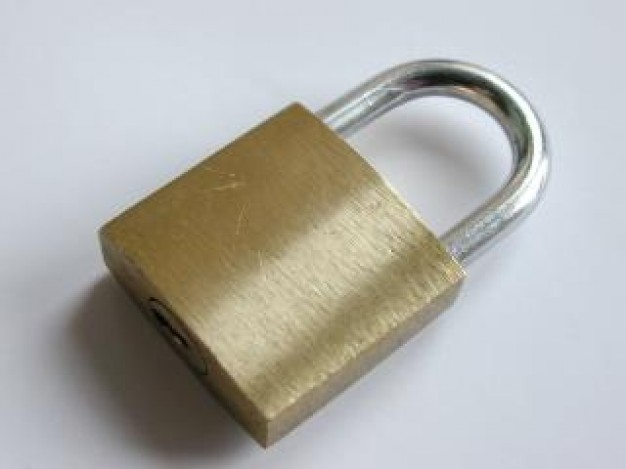 Saco
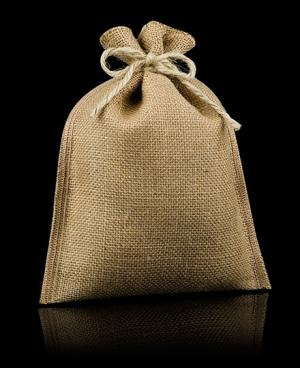 La cera
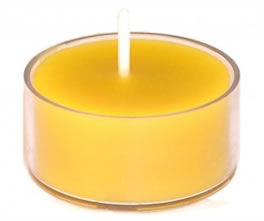 Episodio Longaniza
https://www.youtube.com/watch?v=Fa3a8JVmciQ